Constraints faced by Evaluators
Dr. Shankar Chatterjee
NIRD &PR, Hyderabad-500 030, Telangana, India

E-mails: shankarjagu@gmail.com & shankar_nird@yahoo.com
Quantitative & Qualitative Data
Quantitative: When quantity such as Number, Rate, Proportion etc. are required such as Population census.
Qualitative: When Perceptions, Attitudes, Beliefs etc. require for development of project etc.

(Sampling may be used- Simple random and stratified random)  

Source: The Collection, Analysis & Use of M& E data -  World Bank (1988)
Difference Between Questionnaire & Schedule
Questionnaire: Indirect way of Data Collection such as sending by post, talking over phone, email etc.


Schedule: Direct way of Data collection i.e. face to face talking such as Interview method etc.
Major constraints
Constraints can be separated into Following categories:
Time is a constraint. It shapes the scope of the evaluation question and the range of activities that can be undertaken to answer it. Time is finite the evaluator has to plan the study in "real time" with its inevitable constraints on what question can be posed, what data can be collected, and what analysis can be undertaken.
A rule of thumb is that the time for a study and the scope of the question being addressed ought to be directly related

Cost is a constraint. The financial resources available for conducting a study determine the limits of the study.
Staff expertise is a constraint. The design for an evaluation should not to be more intricate or complex. 

Location and facilities are secondary constraints in comparison to the others, but they do impinge on the design process and influence the options. Location has to be considered from several aspects.
It should be sharply focused. 
Survey Management Skills.
Untrained Staffs should not be assigned task. 
Number Respondents should be proper.
SAMPLING ERROR &  Non- SAMPLING ERROR
SAMPLING ERROR:
Using sample data presents the risk that results found in an analysis do not represent the results that would be obtained from using data involving the entire population from which the sample was derived.

Methods of reducing sampling error include increasing the sample size and ensuring that the sample adequately represents the entire population.

the larger the sample size, the smaller the standard error because the statistic will approach the actual value.


 Non- SAMPLING ERROR:
Non- SAMPLING ERROR can include, but are not limited to, data entry errors, biased questions in a questionnaire, biased processing/decision making, inappropriate analysis conclusions and false information provided by respondents.
Concern
In designing the layout of the Questionnaire/Schedule, leave enough space for responses to open-ended questions but at the same time keep such questions to a minimum if possible. 

 Difficulty in getting a useful response rate (not everybody returns the questionnaire). 

 Open ended questions are more difficult to categorize.
“Dos and don´ts” in relation to use of evaluation questionsSource: CAPTURING THE SUCCESS OF YOUR RDP:  FOR THE EX POST VALUATION OF 2007-2013 RDPS GUIDELINES  ,   European Evaluation Network for RD, June 2014,  European Commission
Quality Research
It is set of Research Techniques.
It is used in Social science.
Data are collected from Relatively Small Group.
Generally NOT analyzed statistically.
Normally in Quantitative Research Large No. of Data are collected.
Quality Research
Most Qualitative Methods are Direct Approach.
Generally Questions are Direct & to the point.
Some cases: Believe/Belief, Values, Opinion, Food-habits etc.
Like Quantitative Research,  Quality Research NOT very Structured.
Check-list, Semi-structured schedules etc are used in Quality Research
Quality Research
PRA as Methodology may be used.

As tools Transect  Walk, Social Mapping,   Resource Mapping, Seasonality Analysis, Venn Diagram, Time Line, Trend, Matrix Preference, Matrix Ranking  etc are used.
PRA
PRA = PRA is a methodology which helps in 		 interacting with local communities, 	understanding them & learning from them.

IMPORTANCE OF PRA:
PRA helps in generating different kind of data, identifying & mobilizing intended groups for decision making, project design, implementation, monitoring & evaluation
Basics of PRA
Rapport building
Role reversal 
Unlearn
Listen & Learn
Trust / faith 
Avoid Biases
Inter Disciplinary
Times Saving / rapid / but progressive Learning 
Cross checking by people
Diversity and reality
Critical self awareness hand over the stick 
Participation
PRA
It gives good understanding of a community &  its capacities 
Empowers the community
Facilitates Planning, Implementation, M&E.
Develops responsibility among the community. 
Learning
IMPORTANT TOOLS OF PRA
Transect  Walk: Systematically walking with informants through an area, observing, asking, listening, discussing, seeking problems, solutions & mapping & diagramming resources & findings.
Social Mapping:

Resource Mapping:

Seasonality Analysis: 


Daily Time use Analysis: Indicating relative amount of time, degrees of drudgery (etc) of Activities.
Time Line: Chronologies of events, major events with DATES.

Trend Analysis: Past, present e.g. cropping etc.

Venn Diagram:

Matrix ranking or scoring:

Immediate Report writing after PRA.
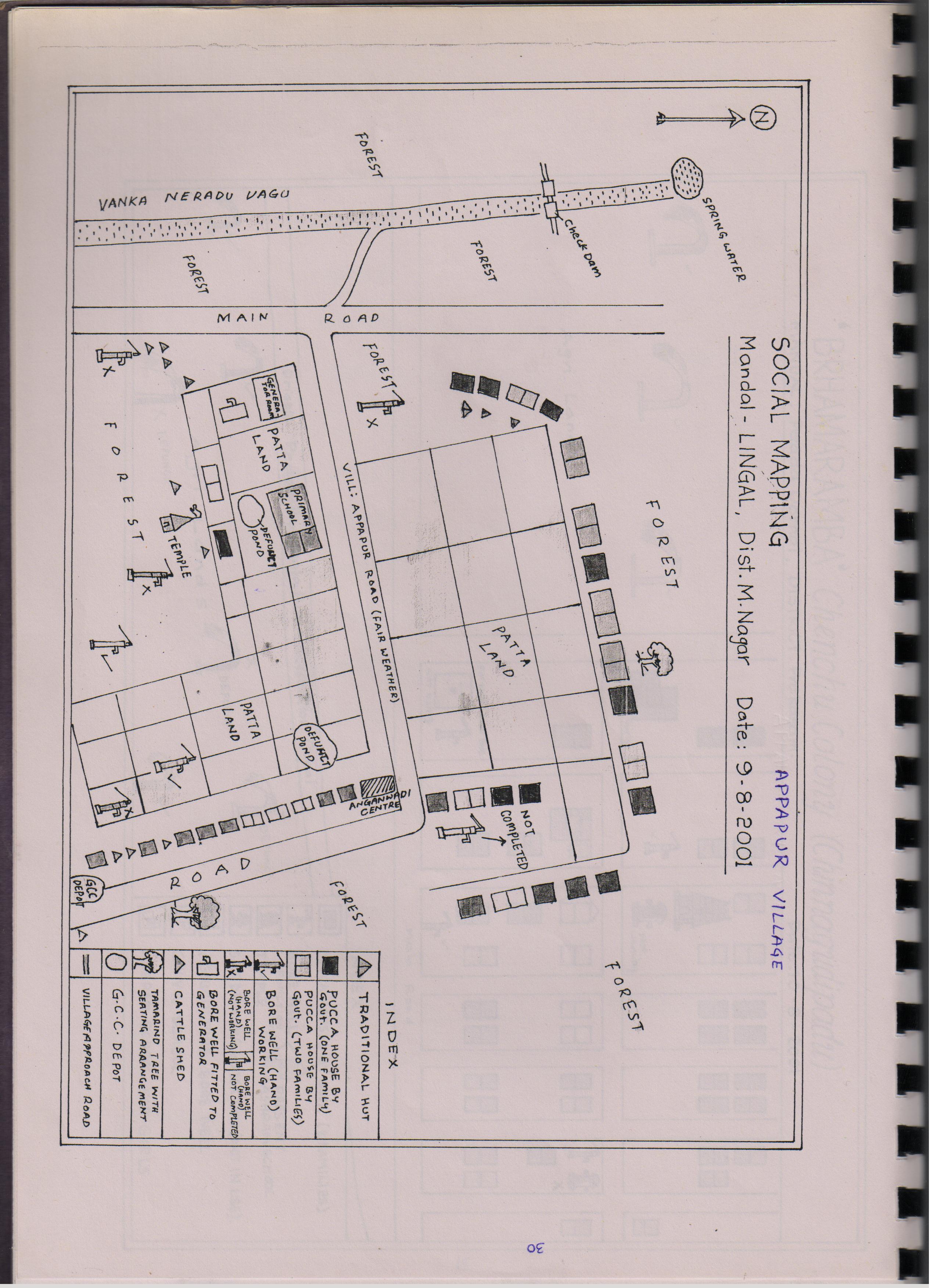 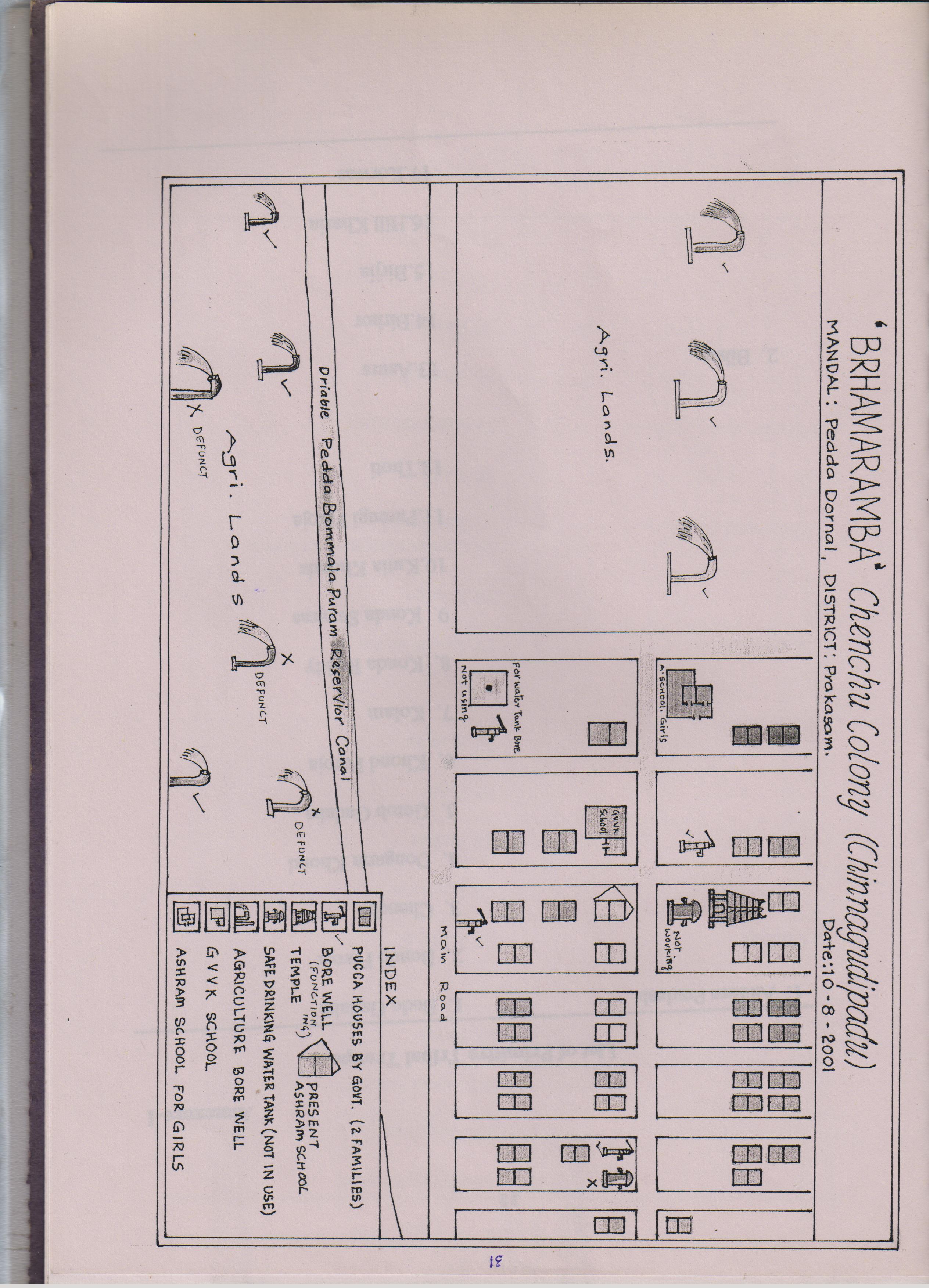 PREFERENCE RANING FOR TREATING DISEASES AT MALLIKARJUNA CHENCHUS COLONY/Prakasham District
Time Line Showing Crops Grown  Before & After Irrigation Project at Tambewadi  Village, Pathardi  Block, Ahmednagar district, Maharashtra
Here I have developed some indicators as mentioned below:
9 SHGs were formed with 49 members having land under SGSY of (GoI)- Indicators social and economic Particulars  

Each SHG  was given Loan & Subsidy- Amount of Loan & Amount of Subsidy/INPUT 

Their Knowledge about Repayment of Loan and Activities. And also how they Utilized the money? (crop production etc) /OUTPUT.

Marketing of their Goods/EFFECT

Major Outcome, Quality of Life etc/ IMPACT
Time Line Showing Crops Grown  Before & After Irrigation Project at Tambewadi  Village, Pathardi  Block, Ahmednagar district, Maharashtra ( study in 2002 & 2010 & Project Started in 2000)
Irrigation available  55.88 Ha. (100%)
Before Project                                                               After Project 

Kharif :                                                                       Kharif : 
Bajra , Groundnut		           Groundnut, Dal, Bajra 	
                                                                                     Vegetables etc. 
		                                                    		
Rabi crops – Jowar, Onion 	  Rabi crops :Wheat, Vegetables, Onion                                                                                                                         Other Crops:  NIL                                                Other Crops: 
			                                   Cash crops: Sugarcane 	
					    Horticulture:  Banana,
					    Pomegranate
Village: Machina, Taluk – Belthangady PBG: Marakkada B;   No. of members :  5 ; Age of the SHG:12 YearsSavings of the members                      :              Rs. 35,380.00No. of labour sharing day                    :              3219Value of labour shared:              Rs. 2,41,425.00
Village: Mundur Village, Taluk:Belthangady Name of the Pragathibandhu   SHG       :            KalyaraddaNo. of members involved                       :             5 Age of the SHG                                   :               16 YearsSavings of the members                       :              Rs. 47,460.00Total Labour Sharing days                   :              4080
Village: Odilnala village, Belthangady Taluka Name of the Pragathibandhu   SHG      :              Mairalike-ANo. of members involved                      :              6Age of the SHG                                      :             16 YearsSavings of the members                        :              Rs. 49,650.00Total Labour Sharing days                   :              5630
PBG in Karnataka
PBG in Karnataka
PBG in Karnataka
PBG in Karnataka
MCP: Case from Warangal District, AP Study conducted on 28 August 2013
Srinivasa  SHG at Thirumalagiri Village , Athmakur Mandal 
10 Women BC, formed in August 1999
No. of Meetings held 169
Average no. of Loan /member  09
Average Amount of Loan /member : Rs.85000
1st Bank loan taken in 2003- Rs. 10000 & repaid
2nd Bank loan taken in 2004- Rs. 15000 & repaid
3rd Bank loan taken in 2005- Rs. 40000 & repaid
4th Bank loan taken in 2007-Rs. 80000 & repaid
MCP: Case from Warangal District, AP Study conducted on 28 August 2013
5th Bank loan taken in 2009-Rs. 200000 & repaid

6th Bank loan taken in 2011-Rs. 300000 & repaid
   Rs280000 
 
     VO Loan taken in 2013 Rs. 108000 & Repaid 
     Rs. 22000
MCP: Case from Warangal District, AP Study conducted on 28 August 2013: Few Cases
Sridevi (34 yrs): Rs. 50,000 cloth business & tailoring. Cloth house to house selling

Vijayalaxmi (30 yrs): Rs. 20,000 plastic chair selling

Jyothi (28 yrs): Rs. 40, 000 Selling of Cotton & also Health Asst. earning wage Rs 2500/Month

Sartitha (22 yrs): Rs. 10,000 Having Agri.Land-2 acres growing mainly cotton used for LOAN used for Cotton Cultivation
Mohammad Bee from Kalva village,Orvakal Mandal, Kurnool district, Andhra Pradesh
Mohammad Bee illiterate, a very poor woman up to 1994. Married at  13 years & mother at  18 years. 
Husband was daily labourer
As assets,  a hut, a small cot ,  4 cooking items &  2 saris (Indian women wear) 
Joined with her husband for working as laborer to get 2 square meals a day 
   Blessed with 3 male children. Admitted in school not for education but for 2 pairs of dresses which were provided at free of cost. Moment dresses were provided, children were withdrawn from the school and asked to earn.
Case of Mohammad Bee (Contd.)
Chand self-help group  formed in the village in 1995. Bee joined. Identified poorest of the poor & got loan within 6 months.  Loan amount was Rs. 1000 @2% rate of interest/month earned Rs 5000.

After repaying of loan,  took another loan; process continued for 24 times ;borrowing & repaying. 

  Repaid Rs. 0.6 million amount of loan taken time to time and taken  fresh loan of Rs. 0.4 million, repaying regularly.  Now having a concrete house & 11 acres of agricultural land including 6.5 acres of mango garden.
 
Husband  no longer working as a labourer. 

Mohammad Bee attends self-help group meetings, watches television and no village functions are held without her. A case of “Zero to Hero”
Case 2: Ramakka
Ramakka a very poor woman of marginalize social group, before joining Menaka Gandhi self-help group in 1995. 

Never  gone school.  Eating 2 square meals a day difficult. 

Out of 5 children, 4 children died due to lack of care and poverty. Later  her husband also died. 

After joining the self-help group, she was sanctioned  Rs. 5000 for undertaking business,  started selling of eggs.

Daily earning was Rs. 25. Repaid loan & got another  dose of loan for sheep rearing. Process continued for 14 times.

 Now she owns 5 acres of agricultural land and 1.5 acres of mango garden, which are looked after by her married son. Another case of ‘Zero to Hero’
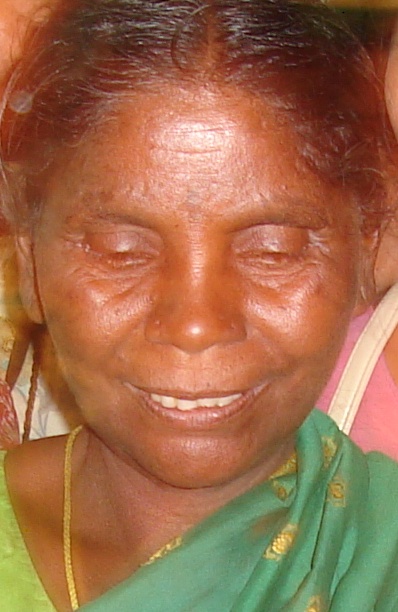 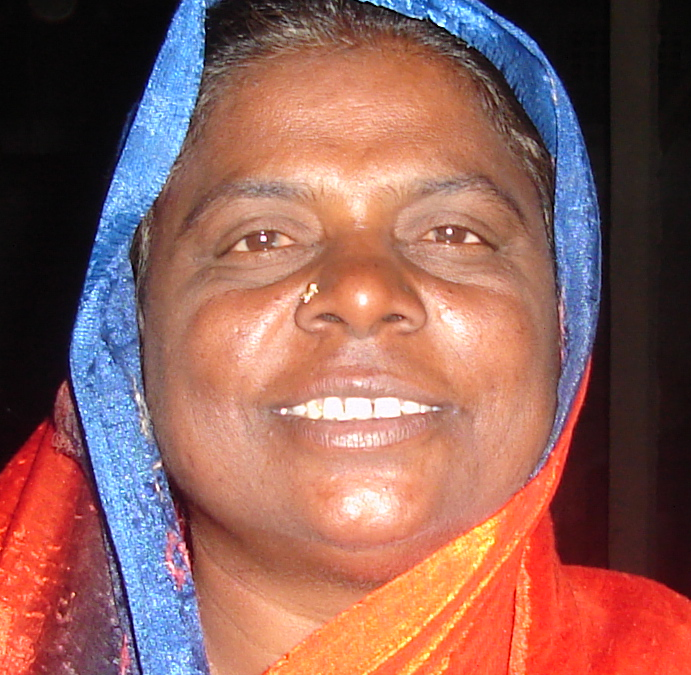 THANKS